Оценка стоимости вывода из эксплуатации ЯРОО в условиях неопределенности исходных данных
к.э.н. Ильясов Дамир Фатович
26-29 октября 2021
Развитие методологии оценки стоимости ВЭ в условиях неопределённости исходных данных с применением информационных технологий является важным направлением для повышения эффективности управленческих решений
1
В настоящий момент в РФ остановлено около 400 ОИАЭ на 20 предприятиях отрасли
Опыт планирования работ по ВЭ показывает, что фактические стоимости проектов могут отличаться от предварительных оценок более чем на 100% - это общемировая проблема, которая неоднократно обсуждалась на семинарах МАГАТЭ и ОЭСР
2
Учитывая масштаб проблемы и объем необходимых  финансово-экономических ресурсов, подобные неточности значительно снижают эффективность деятельности и усложняют планирование
3
Применение цифровых информационных технологий при планировании ВЭ ОИАЭ и оценке стоимости проекта позволит значительно улучшить качество исходных данных и существенно поможет при разработке концепции ВЭ и планировании
4
2
Для комплексного анализа и оперативного обоснования эффективности решения в части ВЭ ЯРОО необходимо разработать методологию и программное обеспечение для управления данными
Сбор и систематизация данных о ЯРОО
Разработать методологию анализа эффективности различных стратегий ВЭ!
Принятие управленческих решений
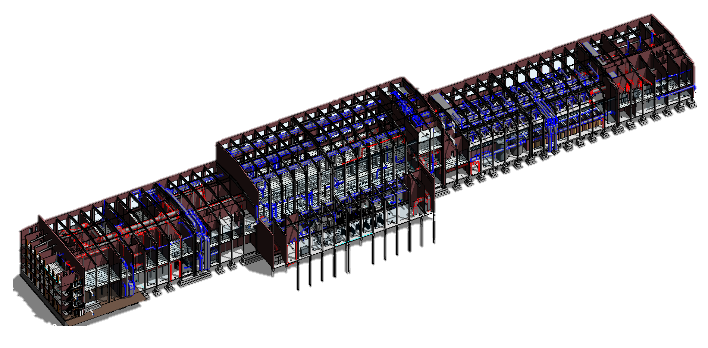 Лазерное сканирование
Формирование критериев принятия решения
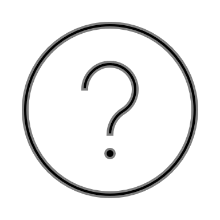 Анализ и оценка безопасности решений по ВЭ
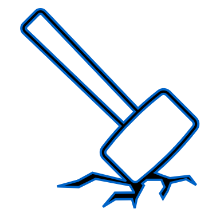 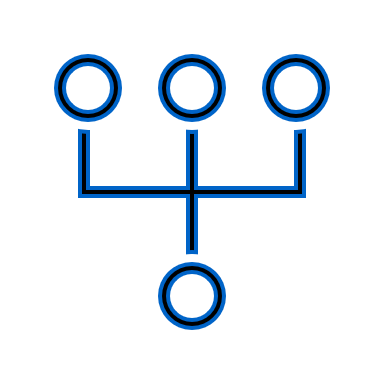 Прогноз объемов образования различных категорий отходов
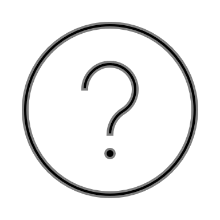 Разработка концепции ВЭ ЯРОО
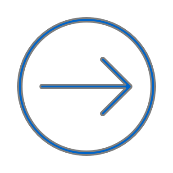 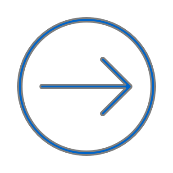 Планирование движения потоков отходов и нагрузки на инфраструктуру
Анализ технической документации
Технико- и финансово- экономический анализ
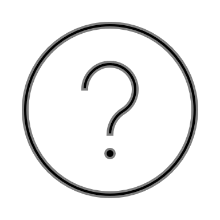 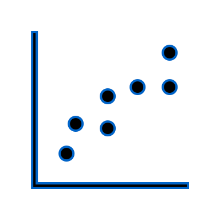 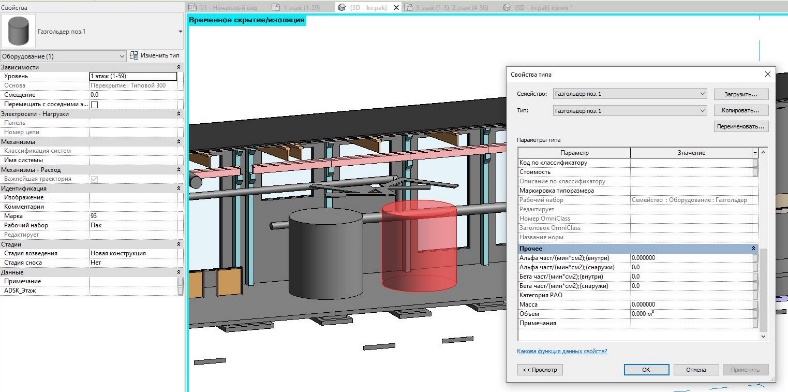 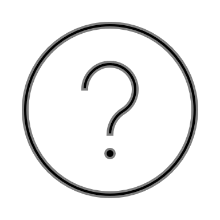 Оценка объемов необходимых ресурсов
Обоснование необходимости сооружения новой инфраструктуры
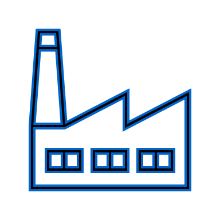 Анализ достаточности имеющейся инфраструктуры
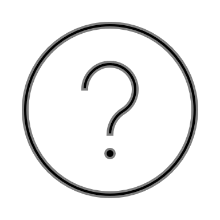 Данные КИРО по тех. состоянию и загрязнениям
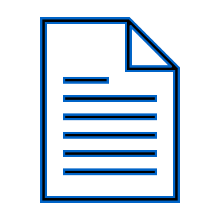 Разработка проекта ВЭ ЯРОО
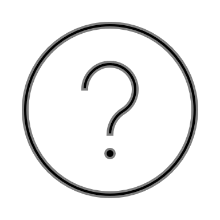 Риск-анализ и анализ неопределенностей
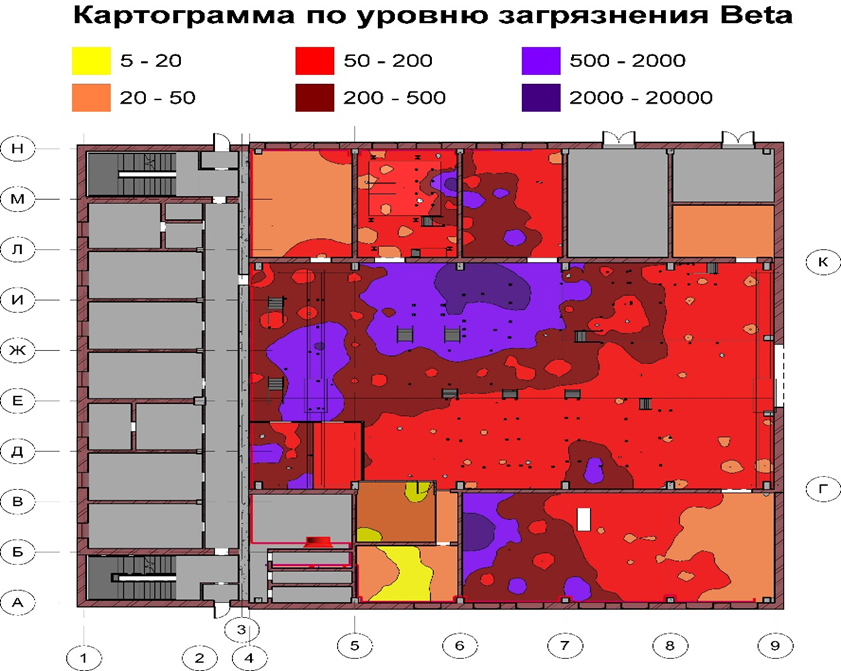 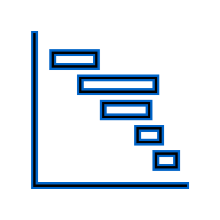 Разработка дорожной карты
Для оперативного обоснования решения необходимо разработать программное обеспечение!
3
Одним из примеров такого программного обеспечения является PLEIADES Smarter Plant Decommissioning (EU)
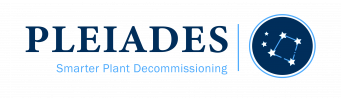 Сбор и систематизация данных о ЯРОО
Принятие управленческих решений
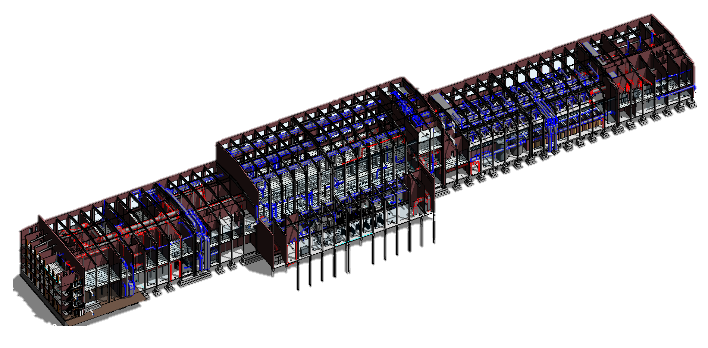 Лазерное сканирование
Формирование критериев принятия решения
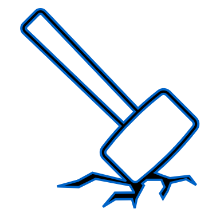 PLEIADES, the Smarter Plant Decommissioning – экосистема для систематизации данных и оптимизации процессов по ВЭ ЯРОО

Была презентована 15 сентября 2021 на конференции DEM-2021

Проект финансируется European commission

Плановый срок окончания разработки – август 2023 г.

Ссылка на презентацию:
https://ife.no/wp-content/uploads/2021/03/1.06-Istvan-Szoke-PLEIADES.pdf
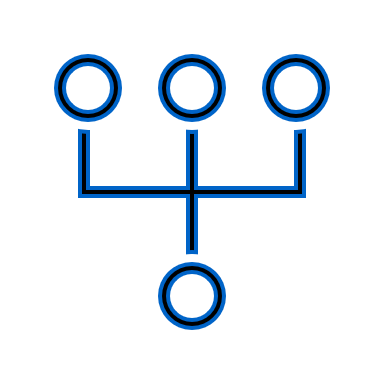 Разработка концепции ВЭ ЯРОО
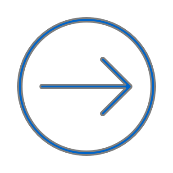 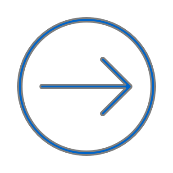 Планирование движения потоков отходов и нагрузки на инфраструктуру
Анализ технической документации
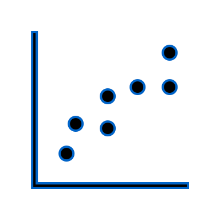 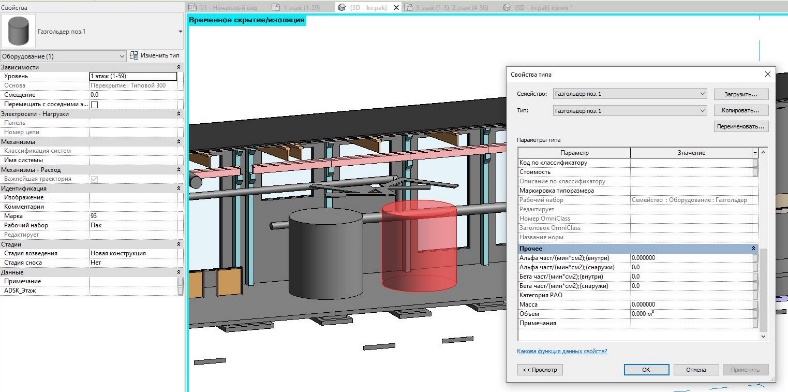 Обоснование необходимости сооружения новой инфраструктуры
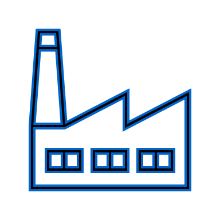 Данных КИРО по тех. состоянию и загрязнениям
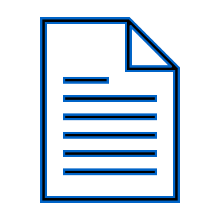 Разработка проекта ВЭ ЯРОО
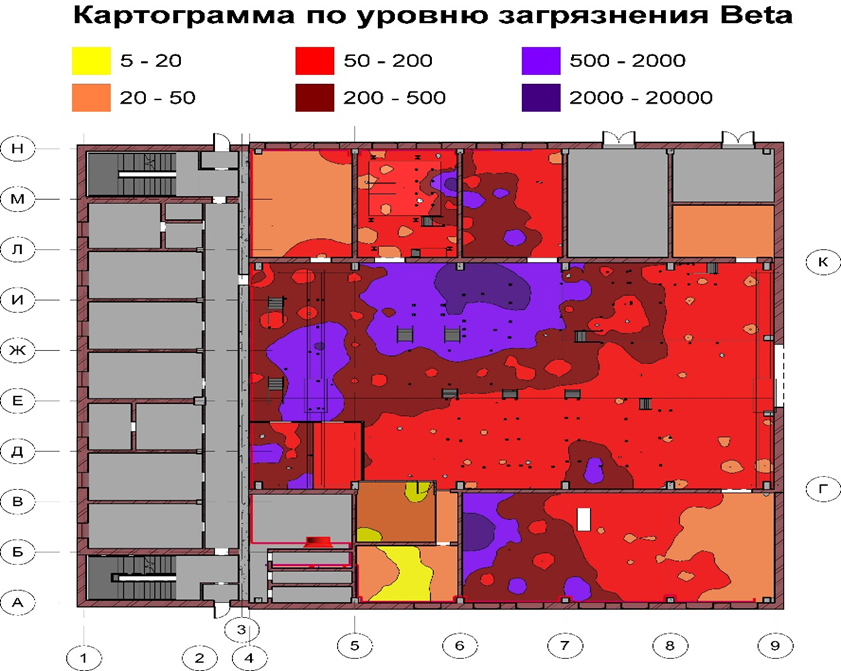 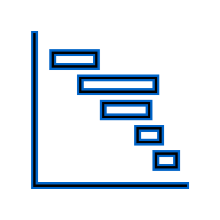 Разработка дорожной карты
4
В ИБРАЭ РАН в настоящее время для этих целей разрабатывается «Decommissioning Smart Planner» (DSP)
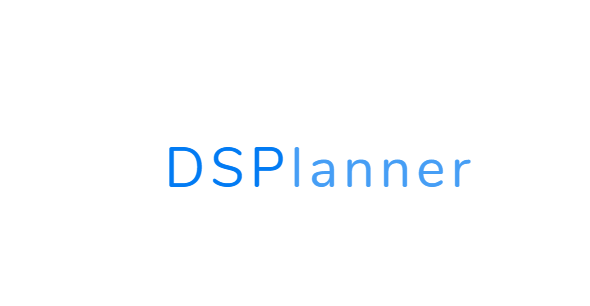 Сбор и систематизация данных о ЯРОО
Принятие управленческих решений
«Decommissioning Smart Planner»
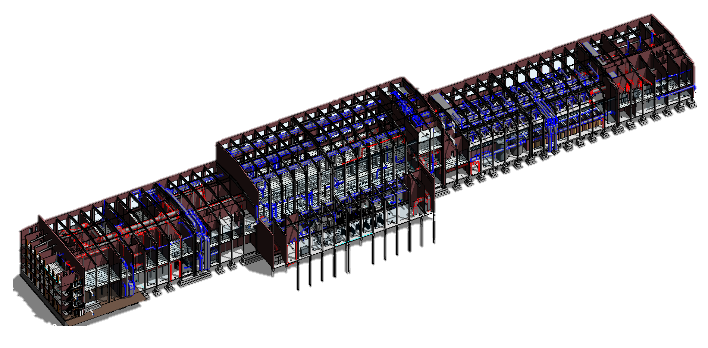 Лазерное сканирование
Формирование критериев принятия решения
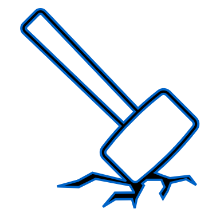 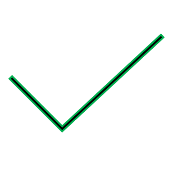 Базируется на стандартах из сборников Минстроя РФ
Позволяет оценивать стоимость демонтажных и дезактивационных работ, а также стоимость обращения с РАО для различных сценариев
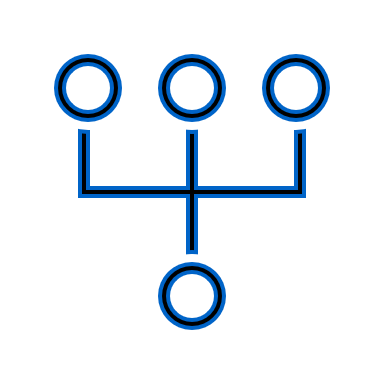 Разработка концепции ВЭ ЯРОО
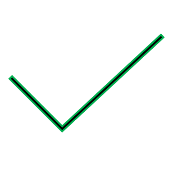 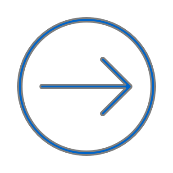 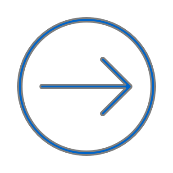 Планирование движения потоков отходов и нагрузки на инфраструктуру
Анализ технической документации
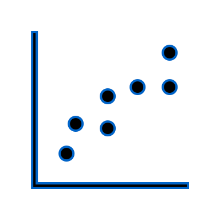 Позволяет проводить имитационное моделирование процессов обращения с РАО, формировать потоки РАО и анализировать их движение по установкам
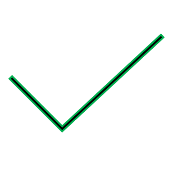 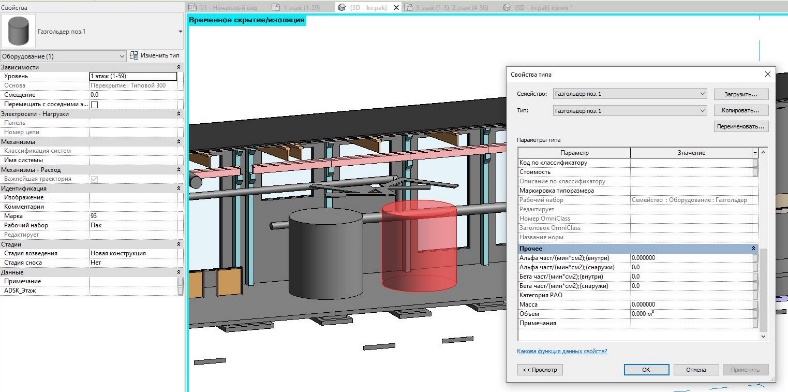 Обоснование необходимости сооружения новой инфраструктуры
Оперативность решения задач благодаря высокой степени автоматизации алгоритмов при выполнении расчетов
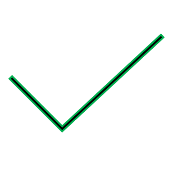 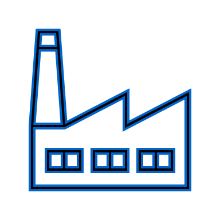 Данных КИРО по тех. состоянию и загрязнениям
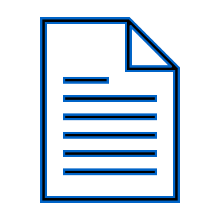 Быстрое и удобное формирование отчетов, наличие дашбордов для наглядной визуализации результатов
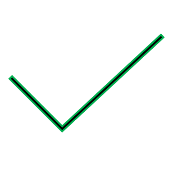 Разработка проекта ВЭ ЯРОО
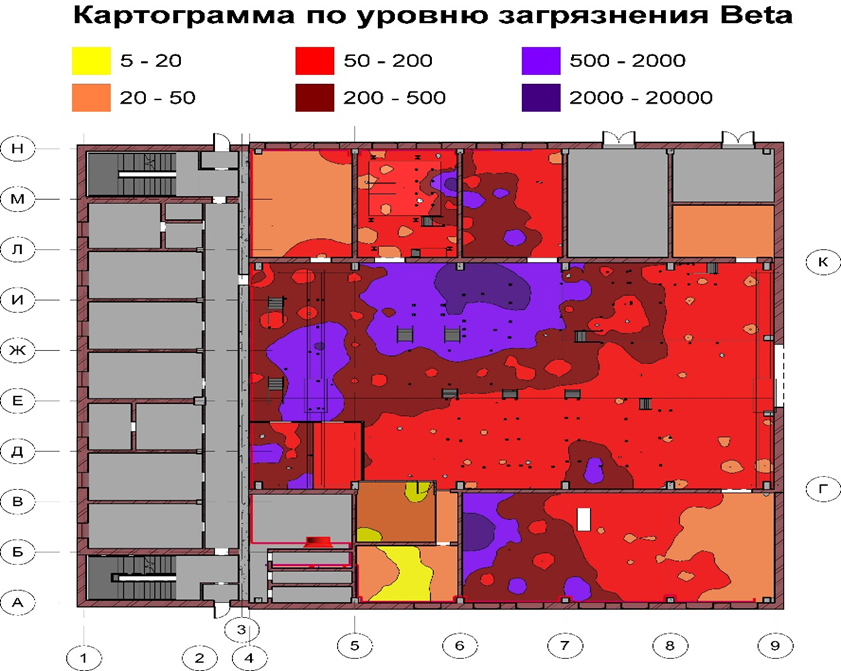 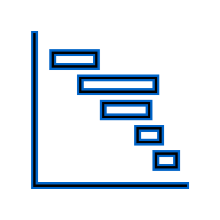 Разработка дорожной карты
В системе разработана функция для анализа неопределенности и чувствительности технико- и финансово- экономических моделей
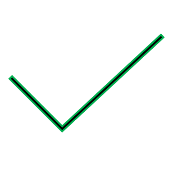 5
В DSP внедрен алгоритм расчета стоимости демонтажных и дезактивационных работ на основе данных из Цифровых информационных моделей (ЦИМ)
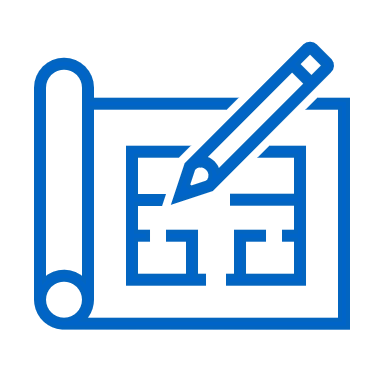 Входными данными являются спецификации с характеристиками элементов ЦИМ и структура декомпозиции работ (СДР)
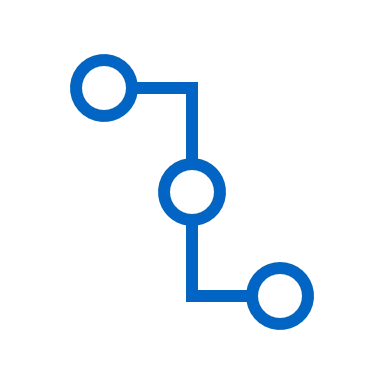 Полуавтоматизированный подбор расценки (ФЕРа) для каждого элемента ЦИМ
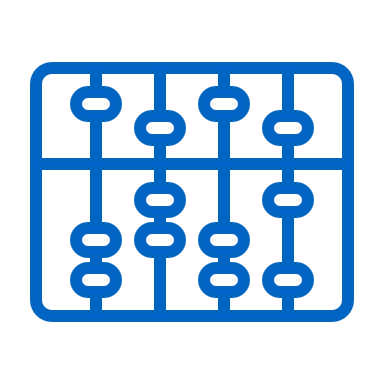 Стоимость рассчитывается в разрезе групп работ и статей затрат. Дополнительно вычисляются трудозатраты и объемы образования отходов, которые далее категорируются
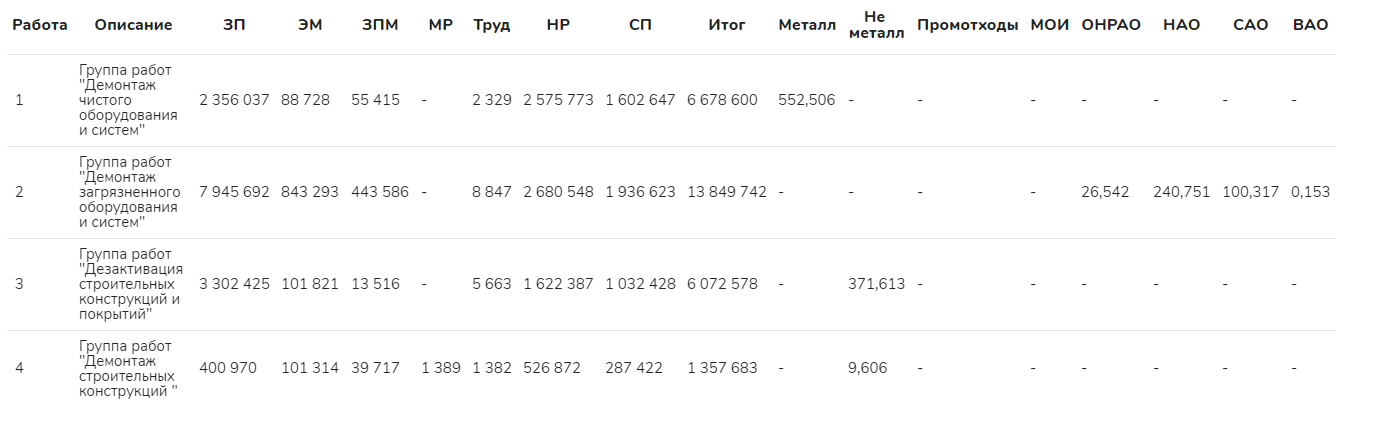 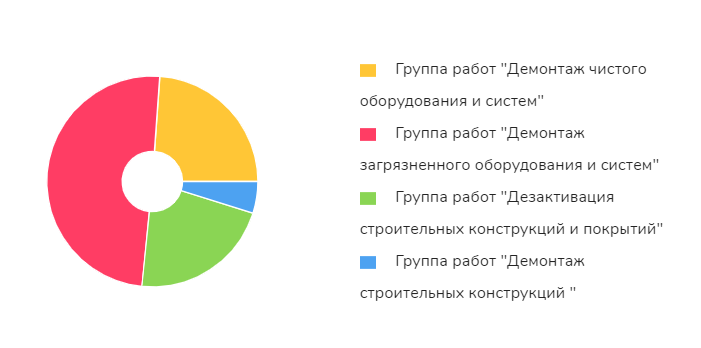 Функция рассчитывает две агрегационные таблицы: стоимость по статьям затрат, стоимость по группам работ и  одну с подробным расчетом стоимости демонтажа или дезактивации каждого элемента ЦИМ.
6
Модуль 1. Расчет стоимости демонтажных и дезактивационных работ на основе данных Цифровой информационной модели (ЦИМ)
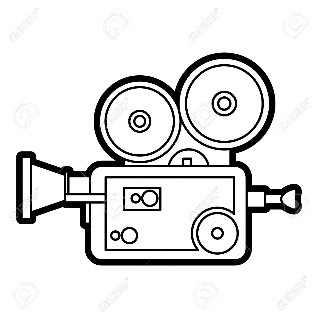 Видео
7
На основе данных радиационных обследований DSP прогнозирует объемы образования отходов по типам и категориям
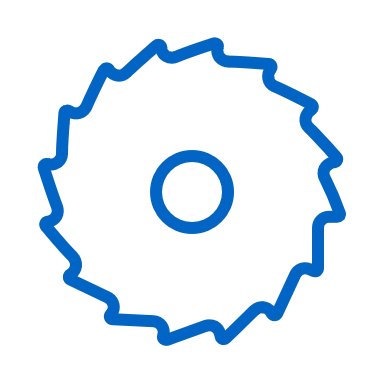 Источником данных для прогнозирования объемов и категорирования отходов демонтируемого оборудования и строительных конструкций является КИРО и дополнительные радиационные обследования
Категорирование отходов осуществляется с применением методов интерполяции замеров из КИРО и разработанного алгоритма категорирования на основе накопленного практического опыта (стат. данных).
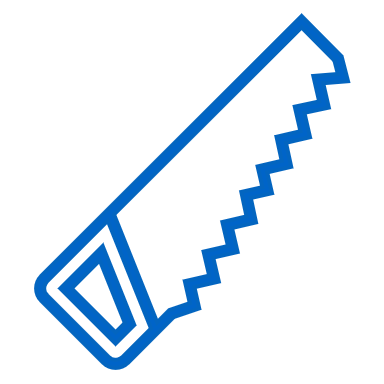 В базу данных приложения загружено большое количество справочных материалов, включая нормативы образования отходов, плотности материалов, параметры различных методов дезактивации и другие…
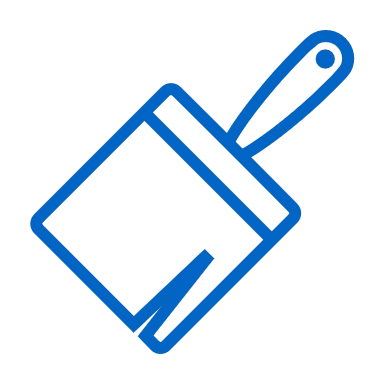 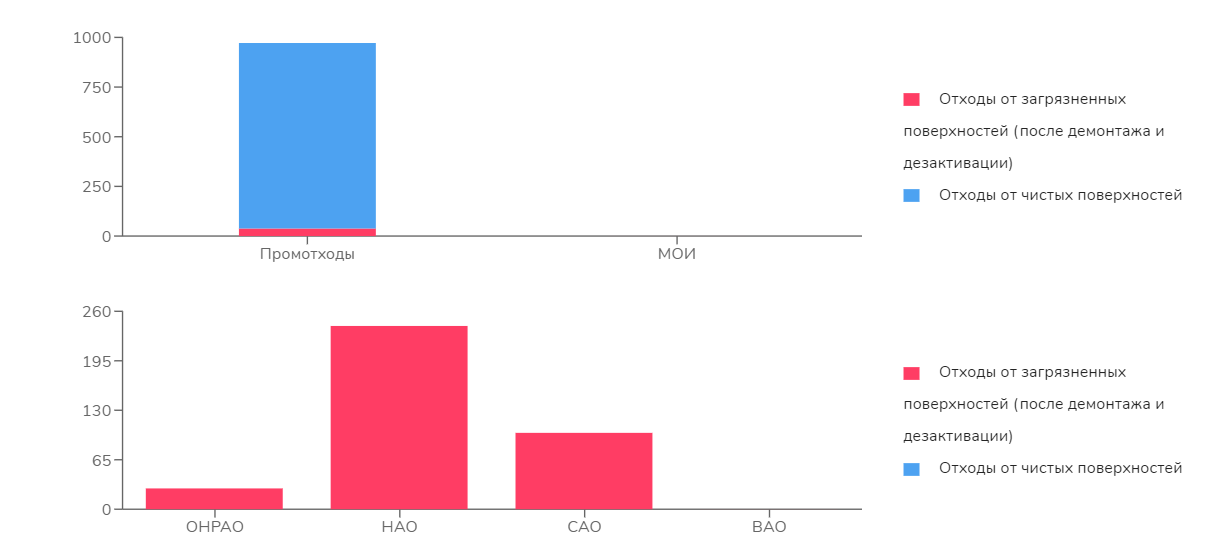 Сводная таблица объемов образующихся отходов
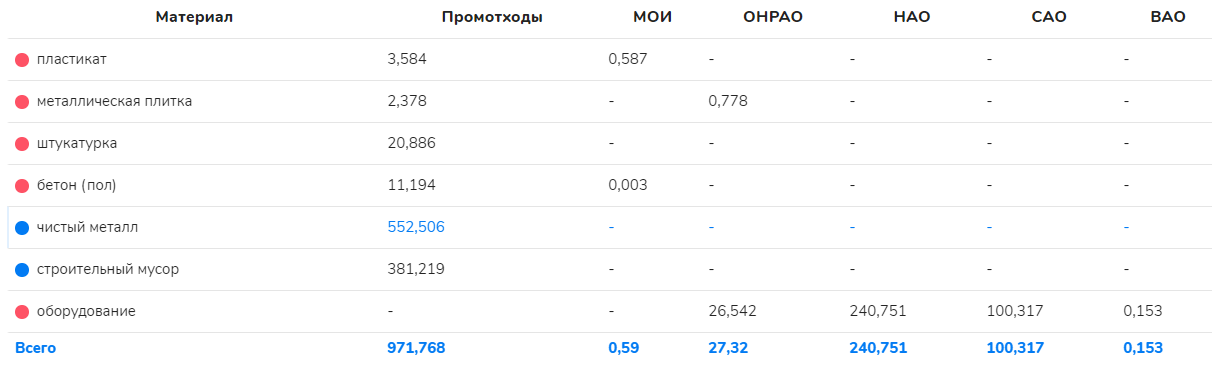 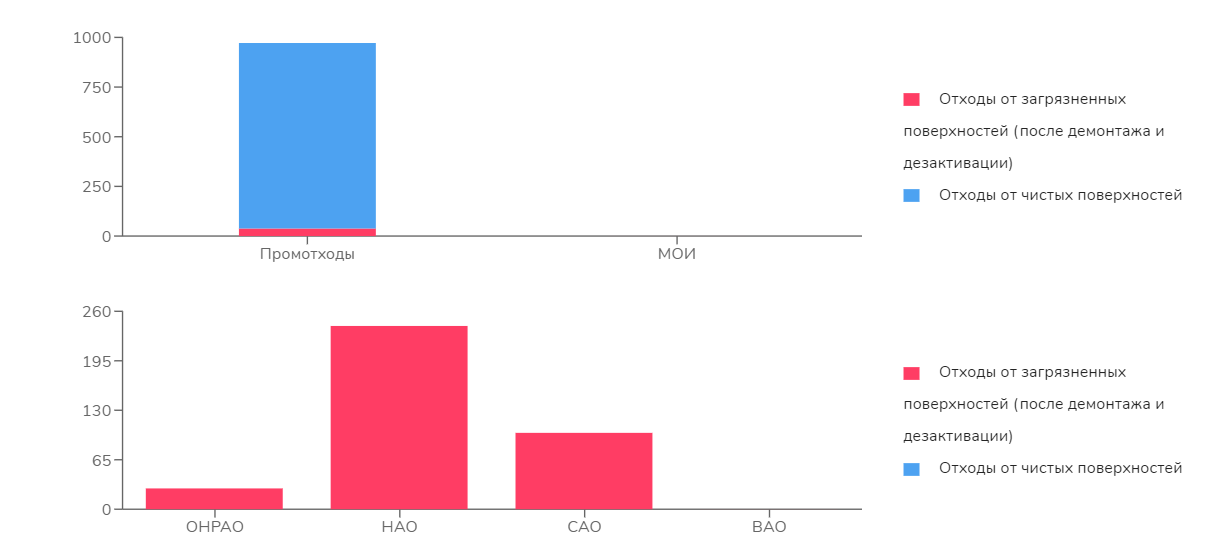 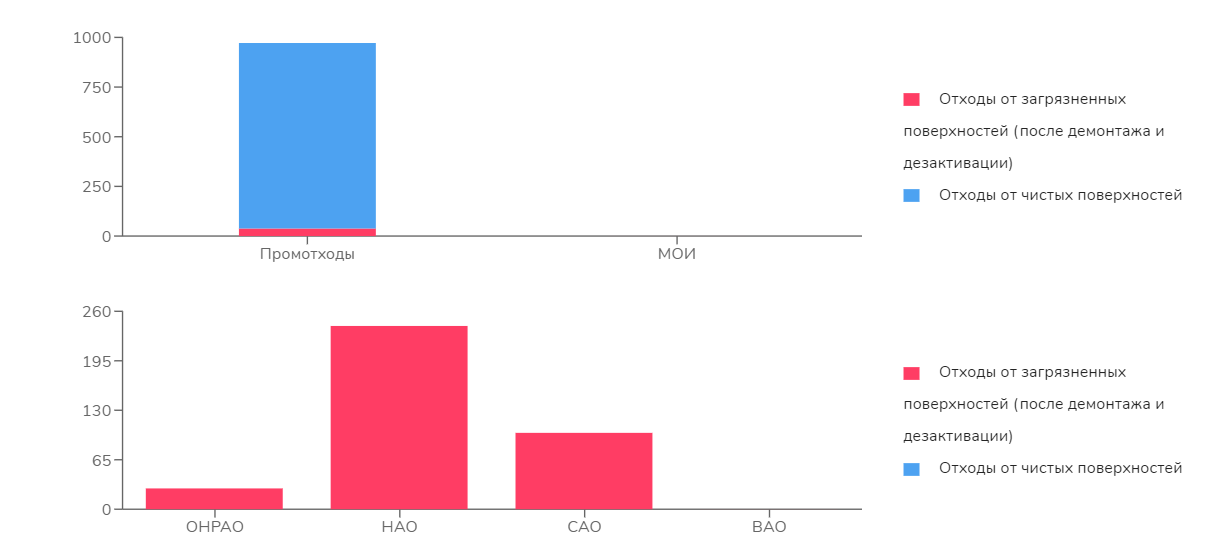 Категорирование отходов
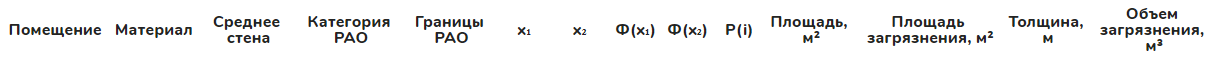 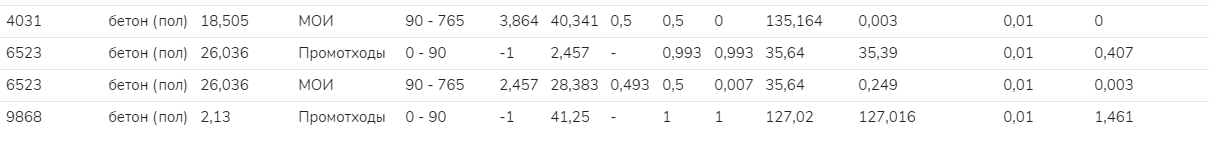 8
Модуль 2. Прогнозирование объемов образования отходов по типам и категориям после демонтажных и дезактивационных работ
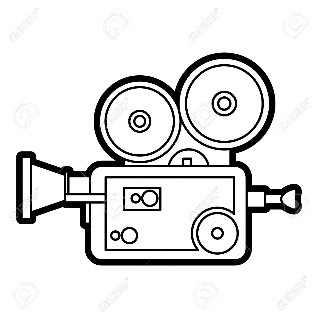 Видео
9
Модуль 2. Прогнозирование объемов образования отходов по типам и категориям после демонтажных и дезактивационных работ
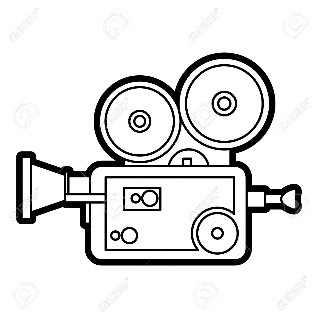 Видео
10
Модуль 3. Ввод данных по технологическим процессам (блок-схемы) для обращения с отходами, включая РАО
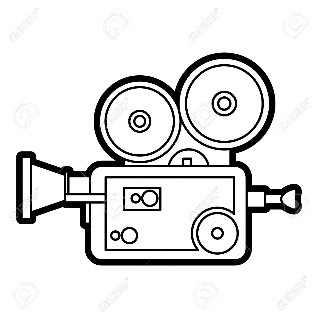 Видео
11
С учетом прогнозов образования отходов, технологий обращения с ними и справочников стоимостей DSP оценивает стоимость обращения с отходами
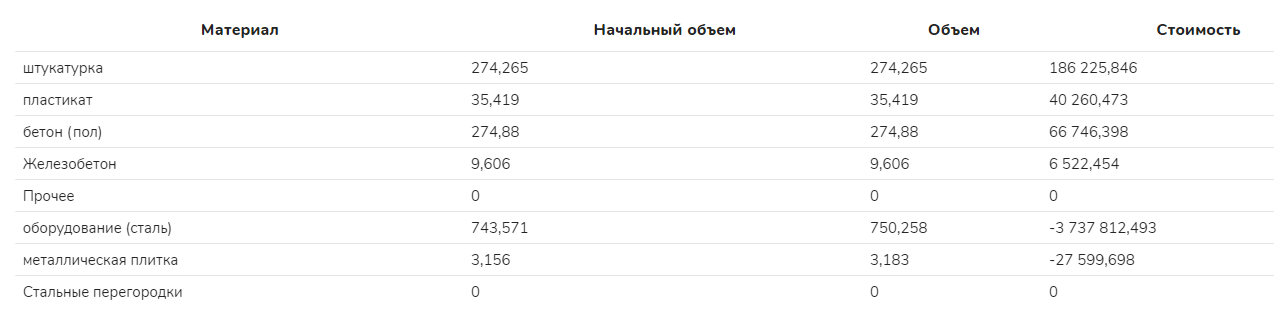 Удельная стоимость операция по обращению с РАО содержится в базе данных программы
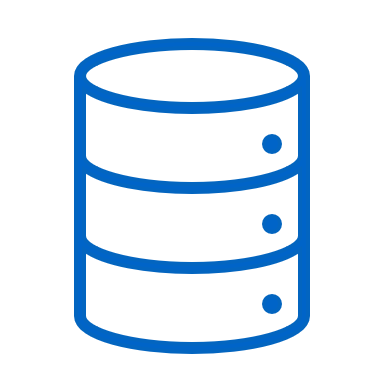 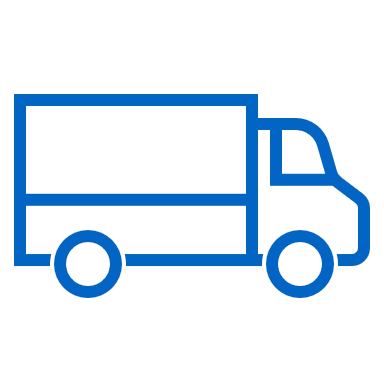 Стоимость покупки тары, затаривания, транспортировки и передачи оператору рассчитываются отдельно от стоимости переработки отходов
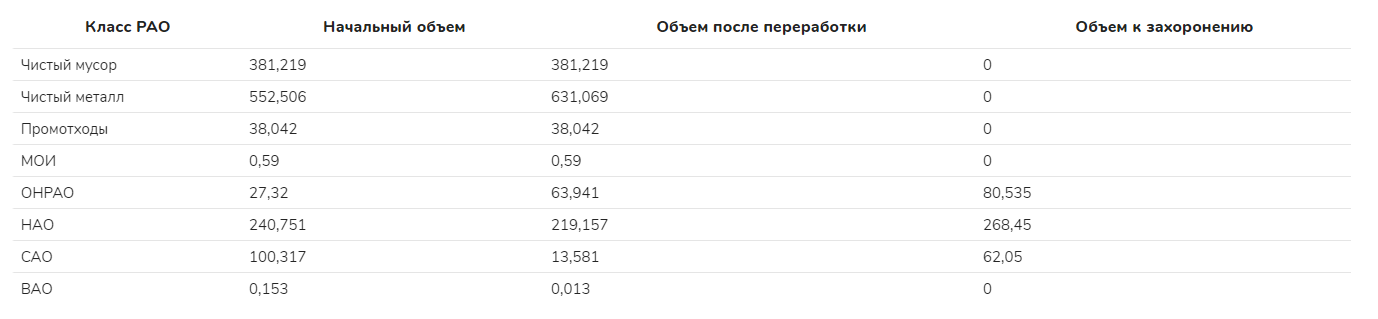 Дополнительно рассчитываются изменения объемов отходов: после демонтажа, после переработки, к захоронению
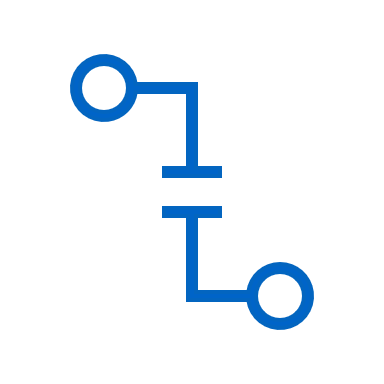 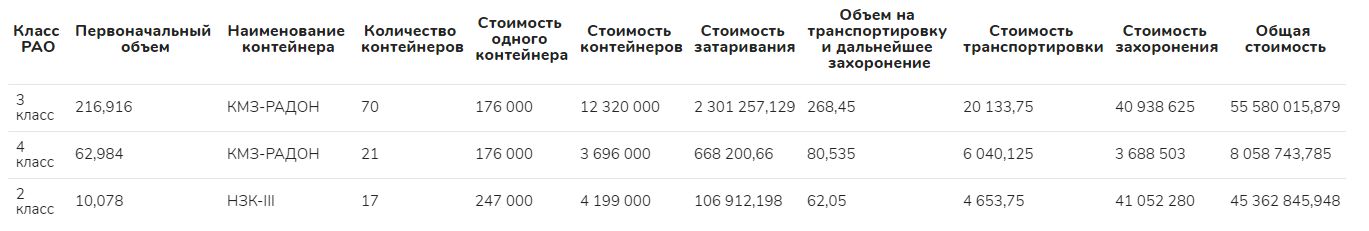 12
Модуль 4. Оценка стоимости обращения с отходами, включая РАО
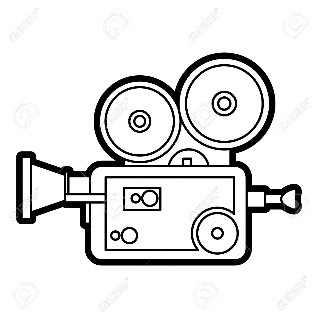 Видео
13
Основные этапы разработки алгоритмов для анализа неопределенностей стоимости работ на основе метода моделирования Монте Карло
Отбор переменных (неточных) параметров экономико-математической модели
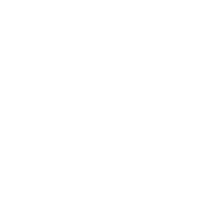 Определение вероятностях законов распределения для варьируемых величин и установка параметров закона
P
P
P
Равномерный
Логнормальный
Нормальный
X
X
X
Разработка алгоритма реализации имитационного моделирования, генерация случайных величин и выполнение расчетов
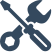 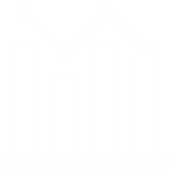 14
Модуль 5. Анализ распределения совокупных затрат и объемов образования отходов с учетом неопределённости исходных данных
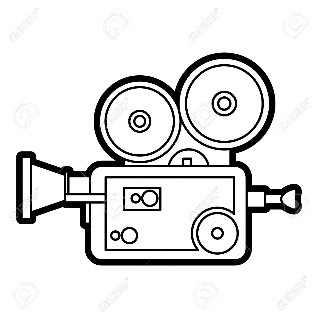 Видео
15
Уровень разброса стоимости проекта по ВЭ преимущественно обусловлен высокими уровнем неопределённостей данных для оценки стоимости обращения с РАО
Совокупные затраты
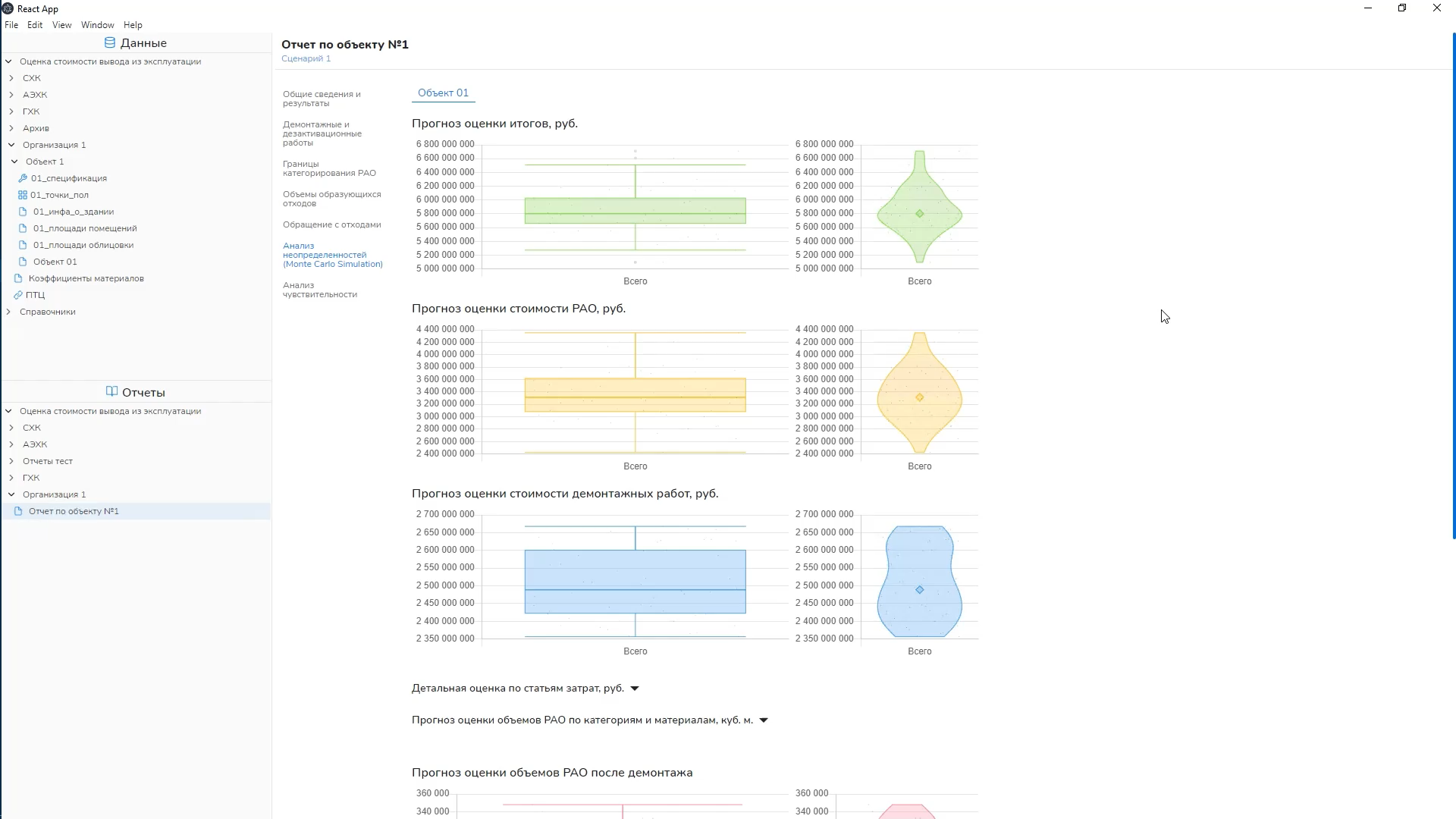 6,5 млн руб.
Нехватка данных по замерам в КИРО, погрешность измерений загрязнений;
Плотность строительных конструкций и оборудования после демонтажных работ;
Глубина загрязнений;
Неопределенности параметров операций по обращению с РАО;
Вариация стоимости операций по обращению с РАО;
Эффективность дезактивационных работ;
Погрешность моделирования
5,3 млн руб.
Затраты на обращение с отходами
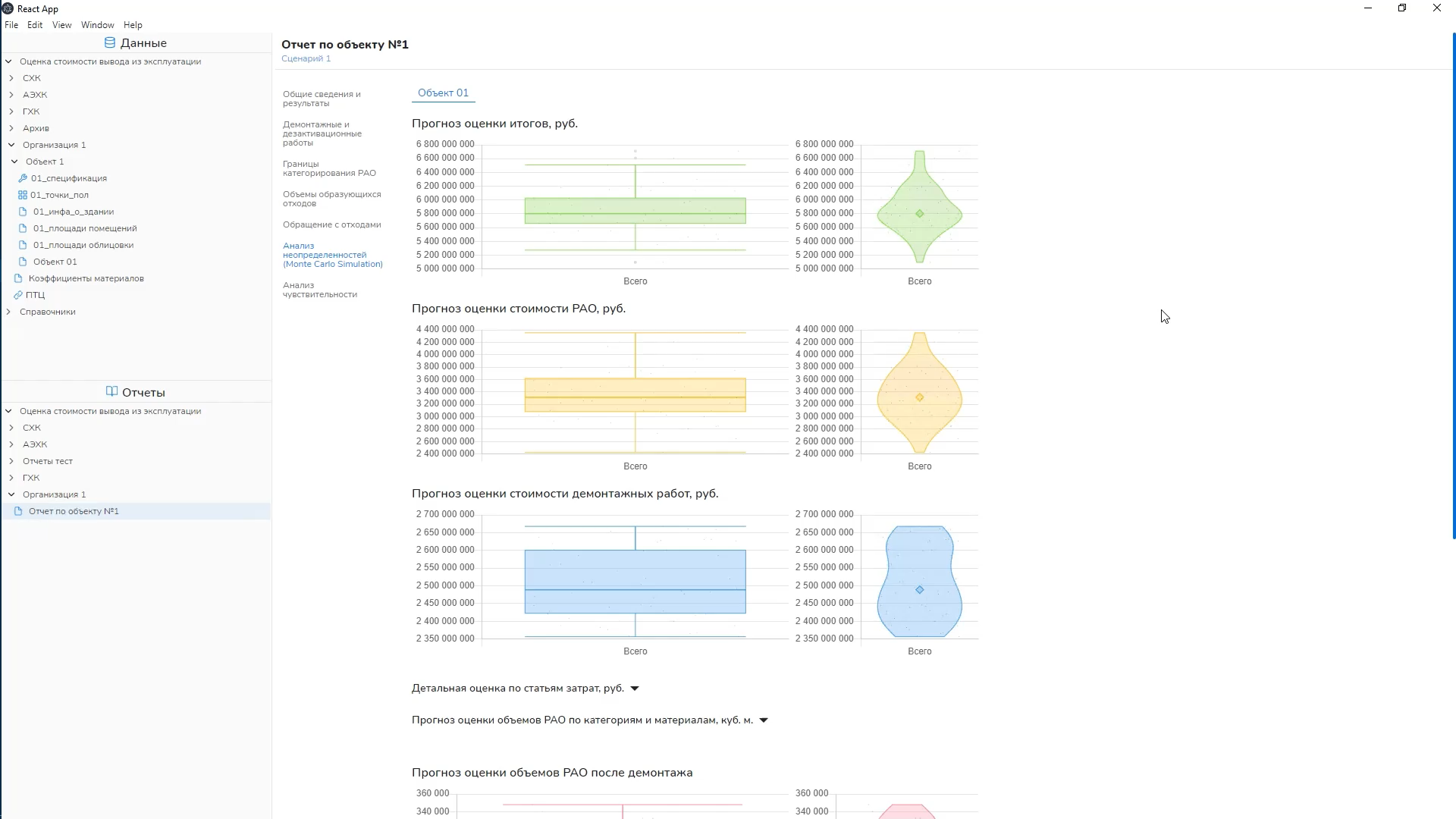 4,4 млн руб.
2,4 млн руб.
Погрешность в оценках масса-габаритных характеристик по итогам 3D-моделирования;
Вариация цен на материалы и стоимости работы;
Площади загрязненных поверхностей.
Затраты на демонтажные и дезактивационные работы (на месте)
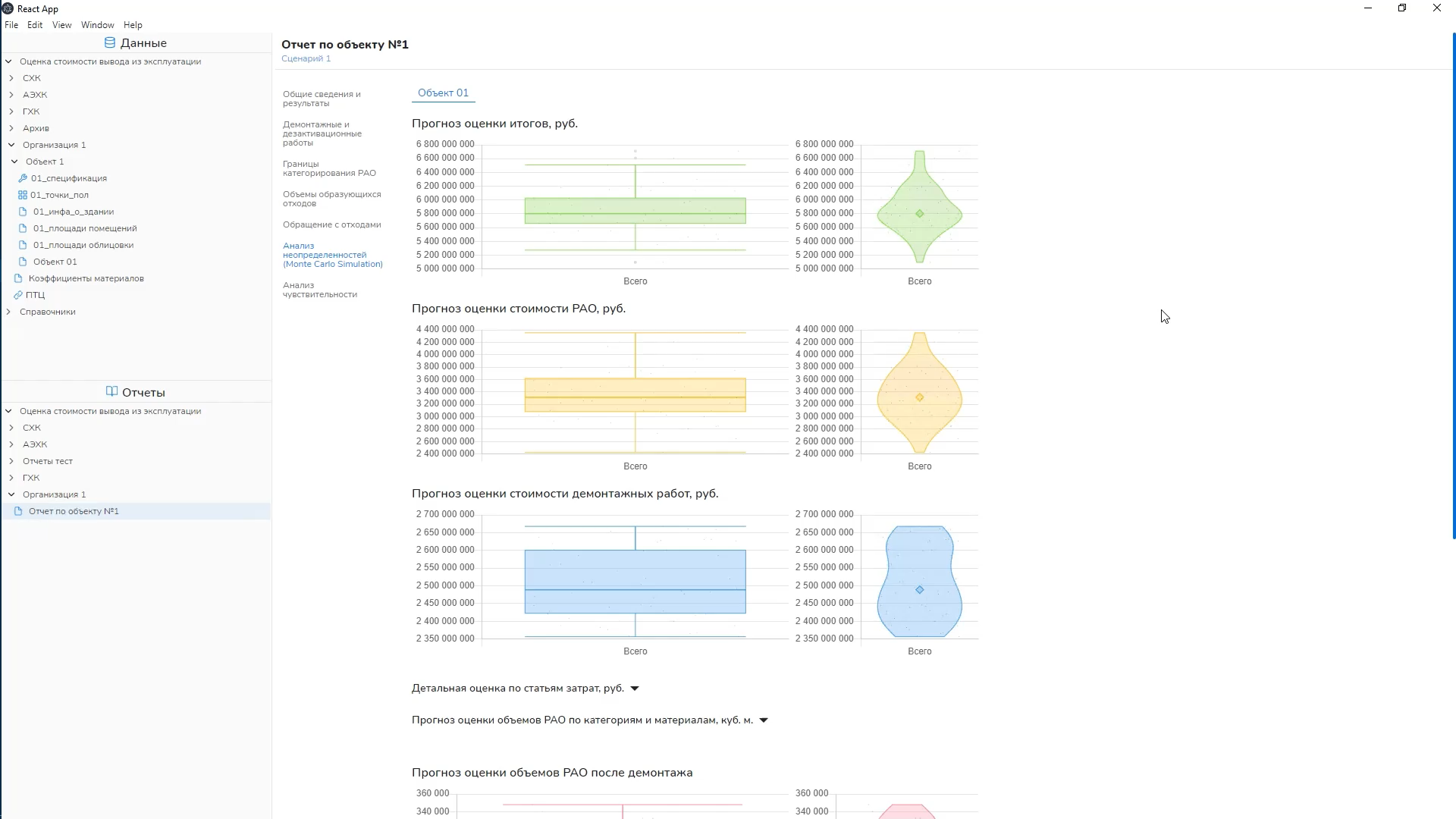 2,6 млн руб.
2,3 млн руб.
16
Модуль 6. Анализ чувствительности результатов моделирования к исходным данным
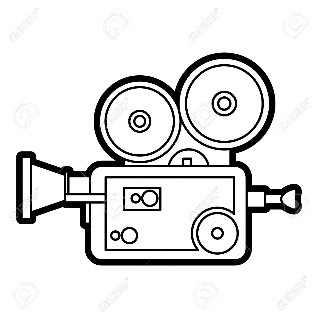 Видео
Модуль
в разработке!
17
Заключение
При оценке стоимости вывода из эксплуатации ЯРОО необходимо учитывать большой набор технических, технологических и экономических параметров, многие из которых на этапе планирования работ определены крайне неточно!
1
Неопределенность этих параметров и зачастую возникающие в связи с этим непредвиденные работы являются основной причиной несоответствия фактических и планируемых затрат
2
Разрабатываемое в ИБРАЭ РАН приложение «Decommissioning Smart Planner» позволяет на основе данных 3D моделирования ЯРОО проводить детальный статистический анализ экономических оценок
3
Результаты статического анализа и интервальные экономические оценки позволяют более эффективно обосновывать выбор концепции вывода из эксплуатации ЯРОО и используемых технологий
4
18